UKSA International Bilateral Fund –Request for Information
UKSA International Relations Team 
2022
Why are we funding international collaboration?
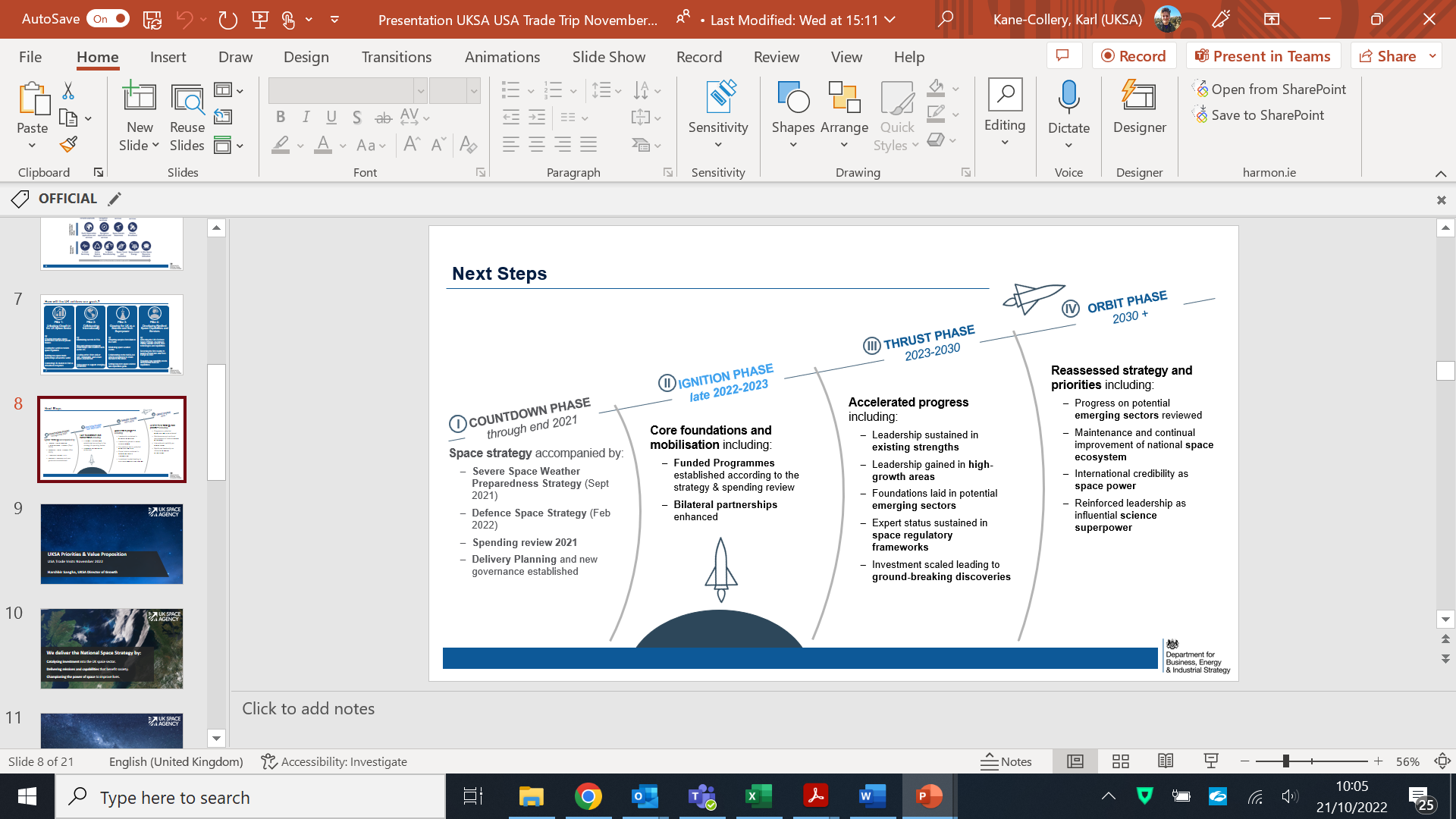 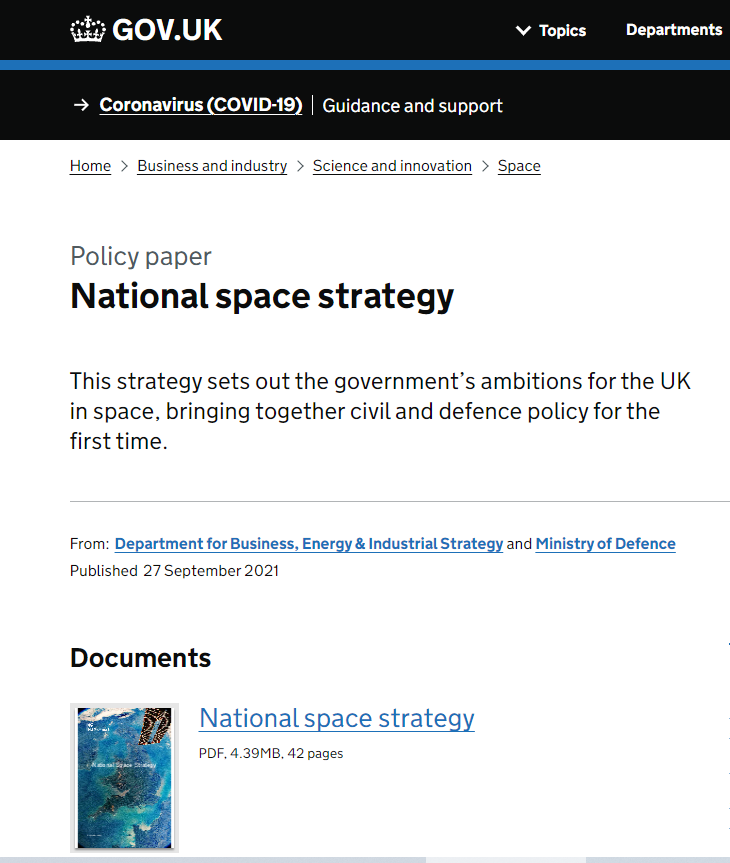 The Integrated Review and the National Space Strategy highlight the UK’s ambition to collaborate internationally, to unlock growth and to deliver resilient capabilities and services.
The IBF will meet these ambitions by focusing on projects with the UK’s strategic priority countries and emerging space nations.
2
Key objectives
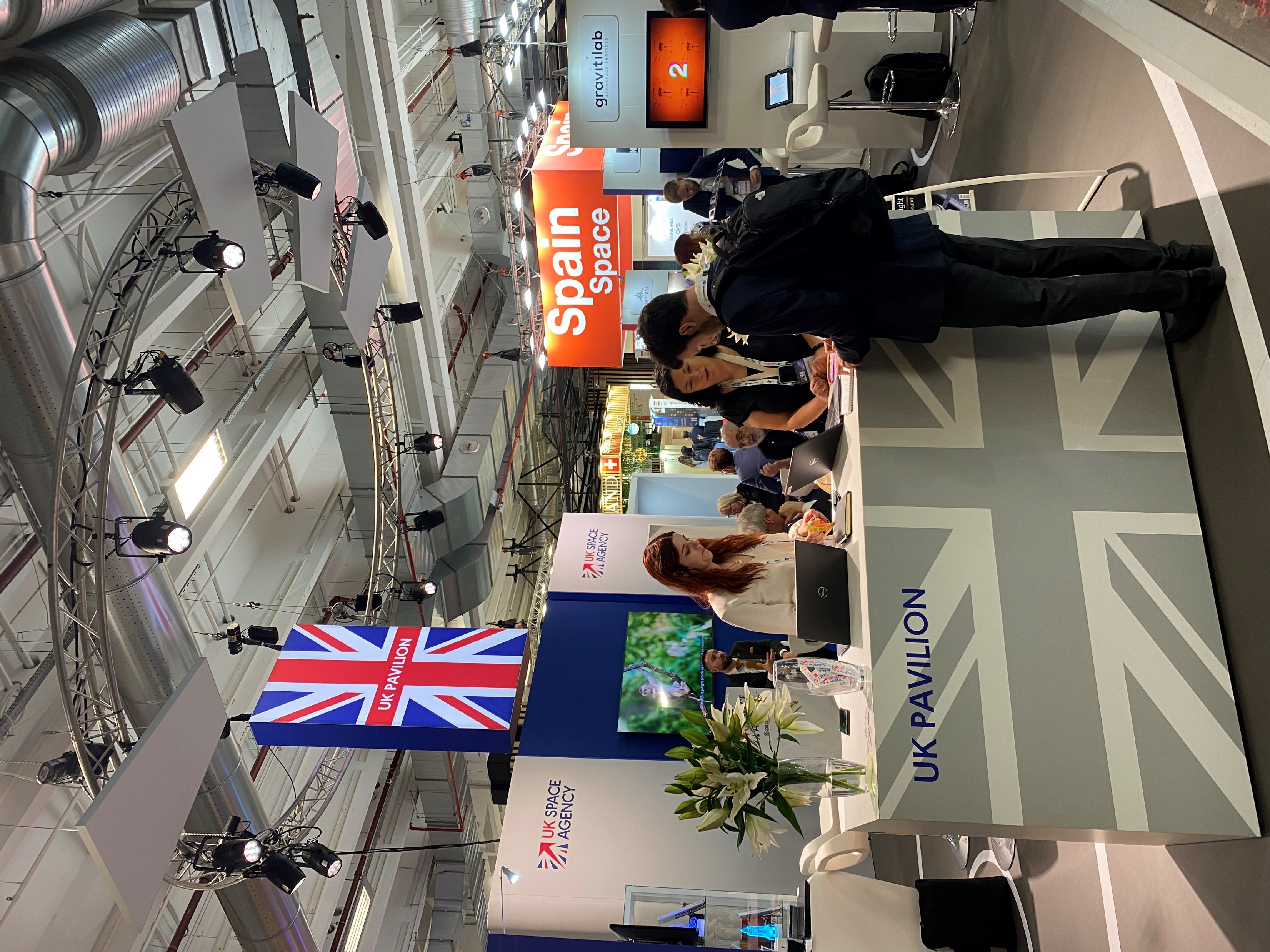 3
The International Bilateral Fund
The fund will leverage £20m worth of investment across UKSA’s eight priority areas.
Will deliver on our value proposition to catalyse investment, build and develop UK missions and capabilities, and to champion space on the international stage. 
Project focusses therefore open and could include global challenges, e.g. climate change.
Why have we issued a Request for Information?
5
What you will need to provide for the RFI Questionnaire?
Next Steps – Industry and Academia
Key Dates: 
Deadline for responses:
16:00 Mon 5 December 2022 
Business case approval
Set to be issued in December 2022
Call for proposals to be issued:
Early 2023
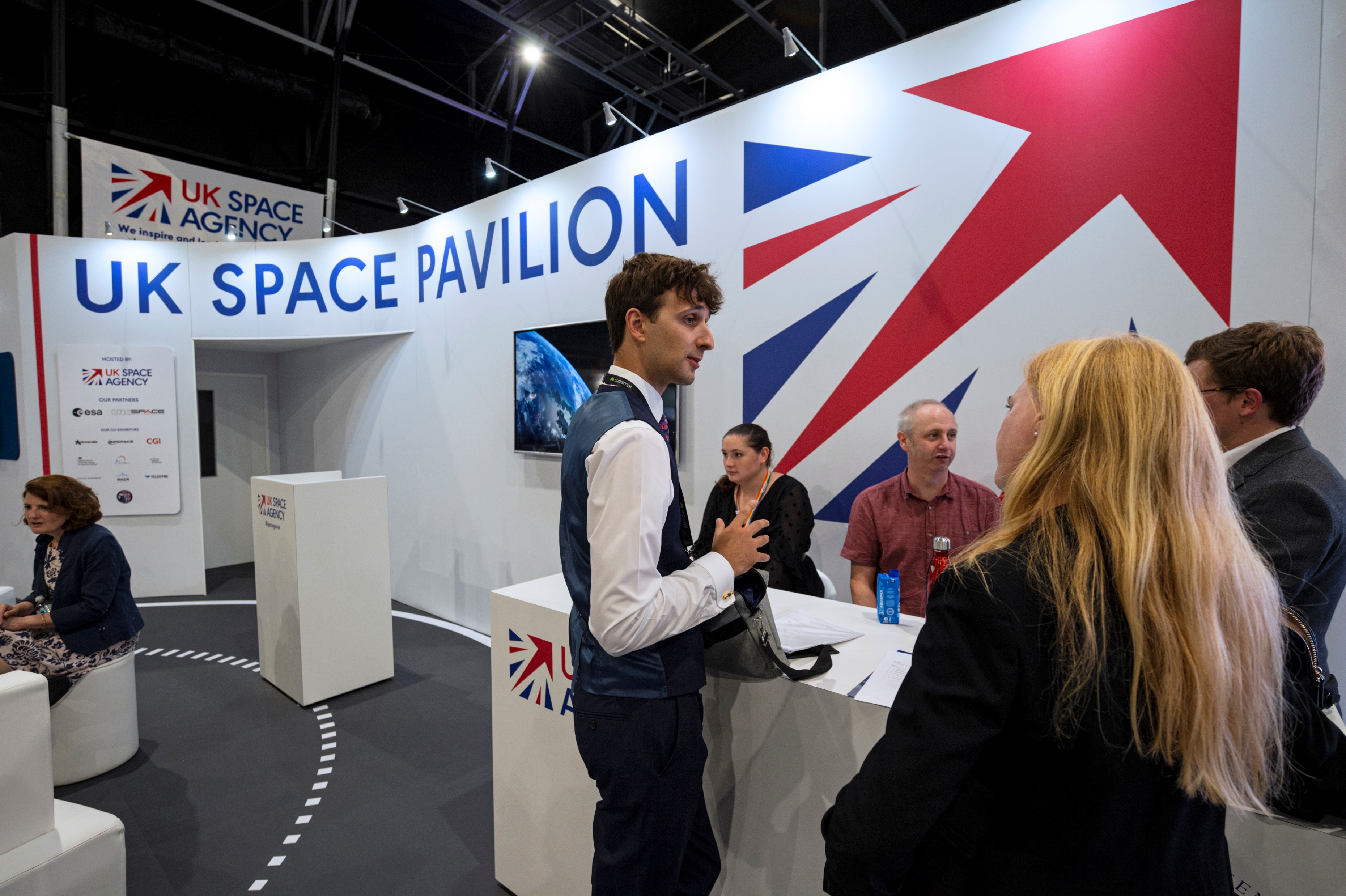 If you have any questions/queries about the process, please contact: ibf@ukspaceagency.gov.uk
7
[Speaker Notes: Answers to the RFI should be a submission of no more than two-pages A4 as either Microsoft Word or PDF file and emailed to: ibf@ukspaceagency.gov.uk with “IBF-RFI” as the subject line. 
Deadline for responses: 16:00 - Monday 5 December 2022.]
Thank you!Questions?
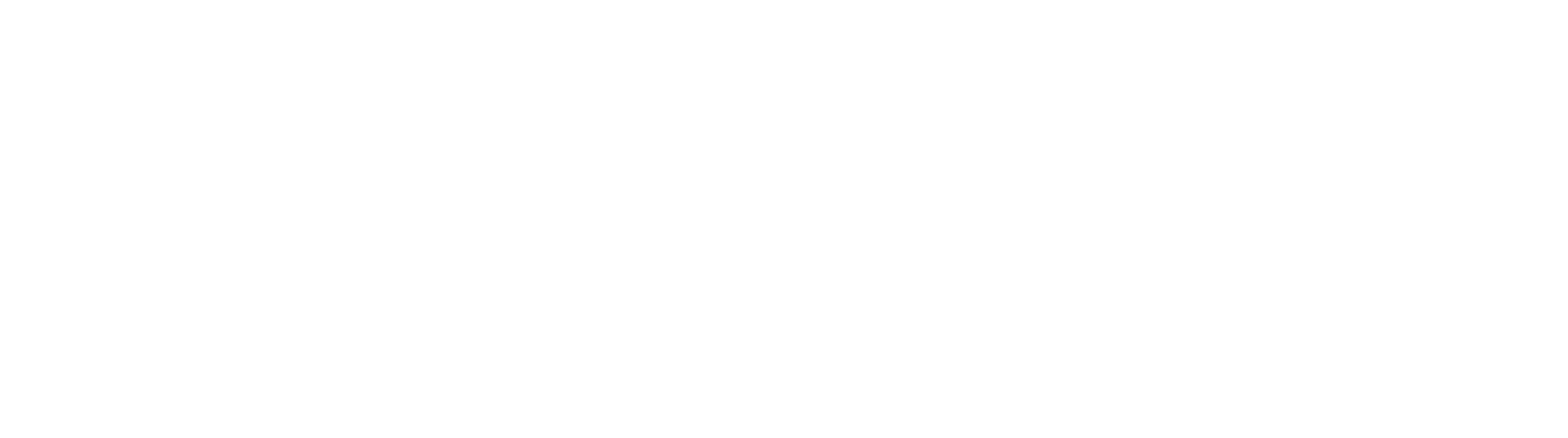